PHY 711 Classical Mechanics and Mathematical Methods
10-10:50 AM  MWF  Olin 103

Notes on Lecture 35: Chap. 11 in F&W    
Heat conduction
Basic equations
Boundary value problems
11/17/2021
PHY 711  Fall 2021 -- Lecture 35
1
[Speaker Notes: In today’s lecture we will take a quick look at heat transfer following Chapter 11 of your textbook.]
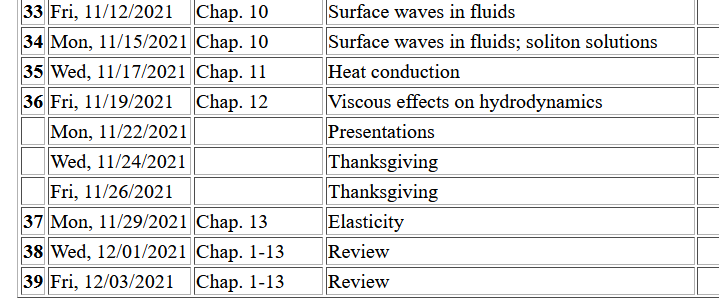 11/17/2021
PHY 711  Fall 2021 -- Lecture 35
2
[Speaker Notes: Schedule.]
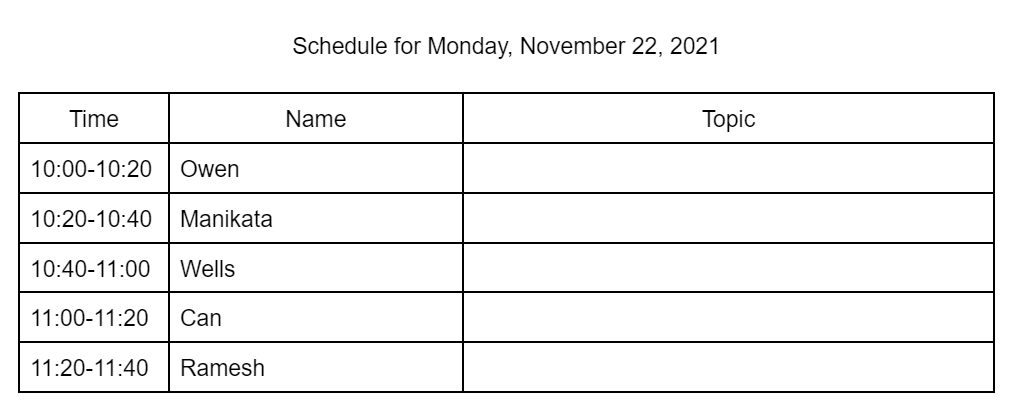 Fill in topic!
11/17/2021
PHY 711  Fall 2021 -- Lecture 35
3
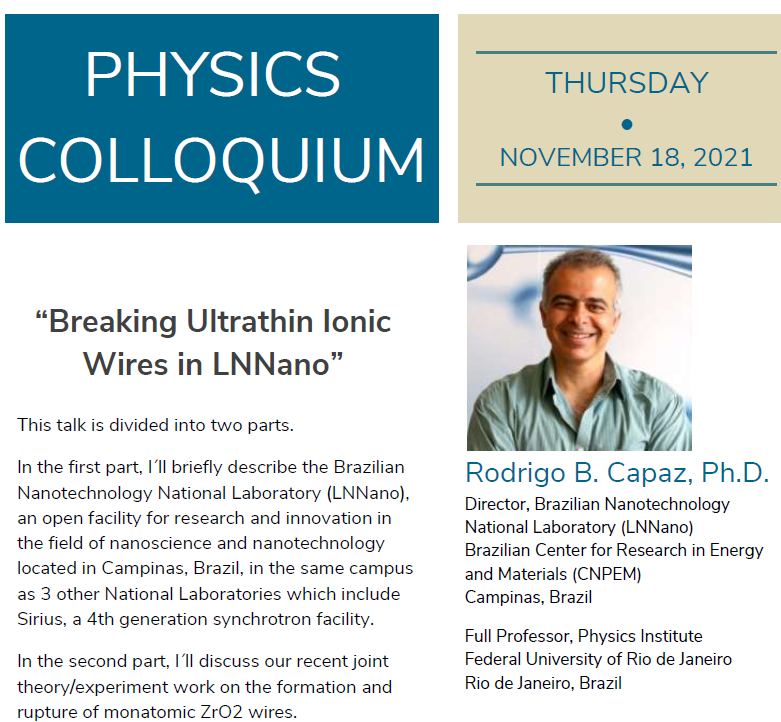 4 PM Olin 101 & zoom
11/17/2021
PHY 711  Fall 2021 -- Lecture 35
4
Conduction of heat
T(r,t)
jh
11/17/2021
PHY 711  Fall 2021 -- Lecture 35
5
[Speaker Notes: Enthalpy as a measure of heat of a system at constant pressure in terms of the heat capacity of the material.]
Note that in this treatment we are considering a system at constant pressure p
More generally, note that cp can depend on T; we are assuming that dependence to be trivial.
11/17/2021
PHY 711  Fall 2021 -- Lecture 35
6
[Speaker Notes: Some notations and concepts from thermodynamics.]
Conduction of heat -- continued
heat flux
heat source
11/17/2021
PHY 711  Fall 2021 -- Lecture 35
7
[Speaker Notes: Now consider how the enthalpy of a system may change in time.   The temperature may change, there may be heat flux,   and there may be a source or sink for heat flow.]
Conduction of heat -- continued
thermal diffusivity
https://www.engineersedge.com/heat_transfer/thermal_diffusivity_table_13953.htm
Typical values (m2/s)
Air           2x10-5
Water      1x10-7
Copper    1x10-4
11/17/2021
PHY 711  Fall 2021 -- Lecture 35
8
[Speaker Notes: In order to relate these quantities, we need to know how enthalpy is related to temperature and we will use the empirical relations based on observation that heat flux is proportional to the gradient of temperature.   The Thermal diffusivity coefficient is highly dependent on the material as seen in this short list taken from the internet.]
Boundary value problems for heat conduction
T0
c
b
x
a
11/17/2021
PHY 711  Fall 2021 -- Lecture 35
9
[Speaker Notes: Example boundary value problem which we will solve in the case that the source term is zero.]
Have you ever encountered the following equation in other contexts and if so where?
11/17/2021
PHY 711  Fall 2021 -- Lecture 35
10
Boundary value problems for heat conduction
T0
c
x
b
Assuming thermally insulated boundaries
a
11/17/2021
PHY 711  Fall 2021 -- Lecture 35
11
[Speaker Notes: Using separation of variables to solve the problem.]
Boundary value problems for heat conduction
T0
c
x
b
a
11/17/2021
PHY 711  Fall 2021 -- Lecture 35
12
[Speaker Notes: Some details for this case.]
Boundary value problems for heat conduction
T0
c
x
b
a
11/17/2021
PHY 711  Fall 2021 -- Lecture 35
13
[Speaker Notes: More details.]
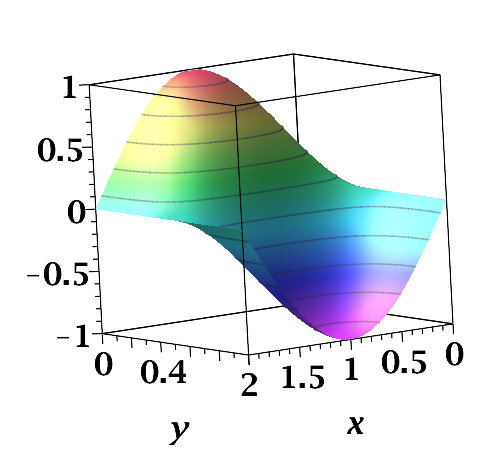 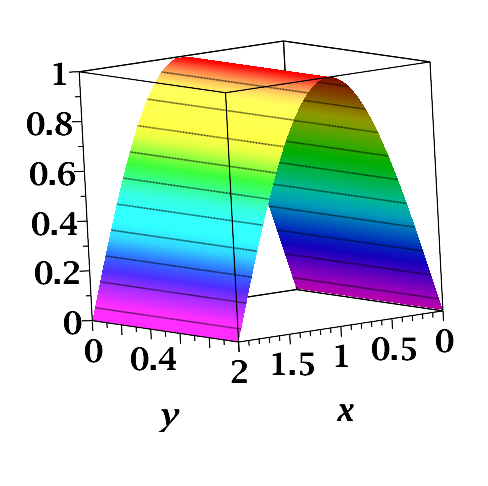 At t=0,z=0
/a
/b
/a
/b
11/17/2021
PHY 711  Fall 2021 -- Lecture 35
14
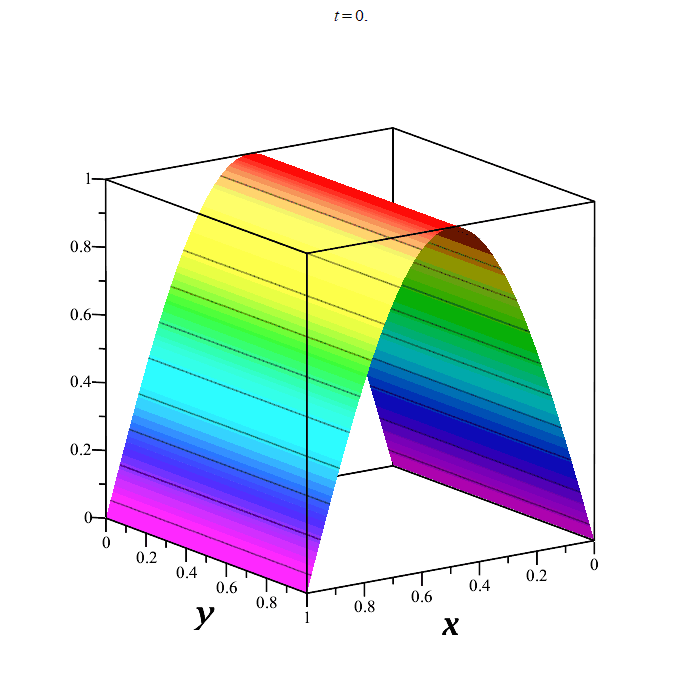 Time evolution
nmp=100
at z=0
11/17/2021
PHY 711  Fall 2021 -- Lecture 35
15
[Speaker Notes: Visualization of the time evolution.]
What real system could have such a temperature distribution?

Comment – While one can imagine that the boundary conditions can be readily realized, the single normal mode patterns are much harder.   On the other hand, we see that the lowest values of lambda have the longest time constants.
11/17/2021
PHY 711  Fall 2021 -- Lecture 35
16
Here we assume that the spatial variation is along z
Oscillatory thermal behavior
z=0
z
11/17/2021
PHY 711  Fall 2021 -- Lecture 35
17
[Speaker Notes: Now consider an oscillatory solutions.]
Oscillatory thermal behavior -- continued
z=0
z
11/17/2021
PHY 711  Fall 2021 -- Lecture 35
18
[Speaker Notes: Analysis of solution.]
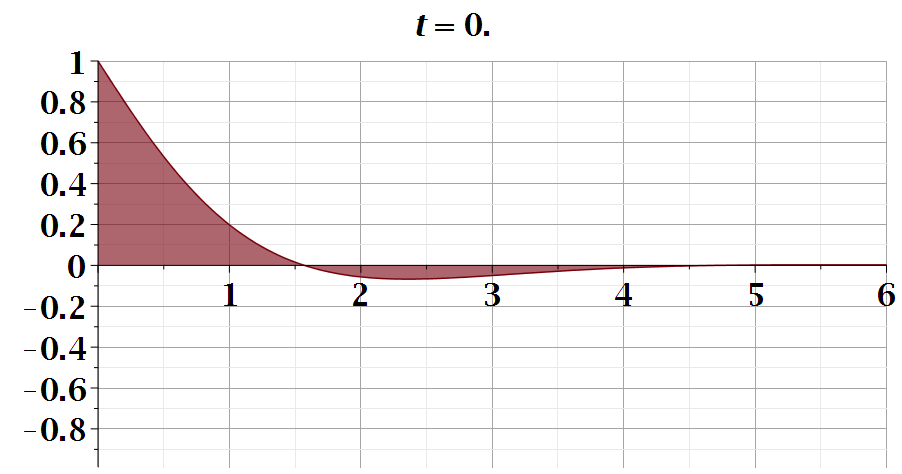 z
11/17/2021
PHY 711  Fall 2021 -- Lecture 35
19
[Speaker Notes: Animation of solution.]
Does this expression say the temperature transmits along the z axis?

Comment – In this case, our setup approximates trivial variation in the x-y plane so that all variation is along z.   The spatial form along z with oscillating boundary condition at z=0 is a result of the form of the heat equation.
11/17/2021
PHY 711  Fall 2021 -- Lecture 35
20
Initial value problem in an infinite domain; Fourier transform
11/17/2021
PHY 711  Fall 2021 -- Lecture 35
21
[Speaker Notes: Now consider an initial value problem.]
Initial value problem in an infinite domain; Fourier transform
11/17/2021
PHY 711  Fall 2021 -- Lecture 35
22
[Speaker Notes: Using Green’s functions to analyze the results.]
Initial value problem in an infinite domain; Fourier transform
11/17/2021
PHY 711  Fall 2021 -- Lecture 35
23
[Speaker Notes: Some details.]
Heat equation in half-space
11/17/2021
PHY 711  Fall 2021 -- Lecture 35
24
[Speaker Notes: For half space boundary.]
Your question -- Can you explain the erf function. I've never really understood it. I'm not sure I've actually ever had someone explain it. I've just seen it appear in places before.          https://dlmf.nist.gov/7
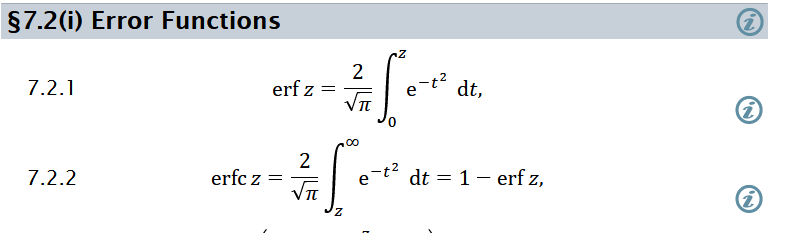 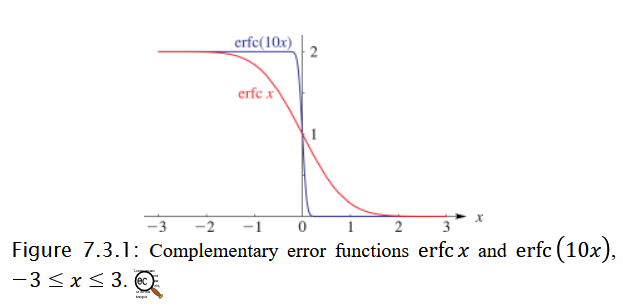 11/17/2021
PHY 711  Fall 2021 -- Lecture 35
25
Heat equation in half-space -- continued
11/17/2021
PHY 711  Fall 2021 -- Lecture 35
26
[Speaker Notes: Some details.]
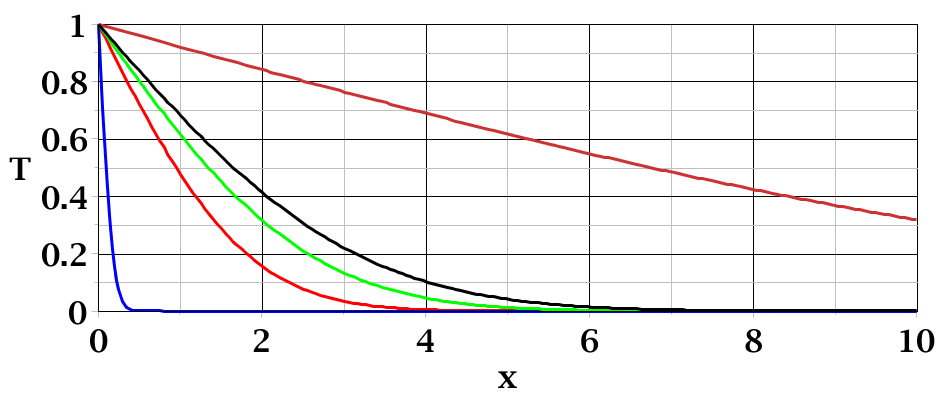 t=50
_
T0
t=3
t=0.01
11/17/2021
PHY 711  Fall 2021 -- Lecture 35
27
[Speaker Notes: Plots of solution at various times.]
Temperature profile
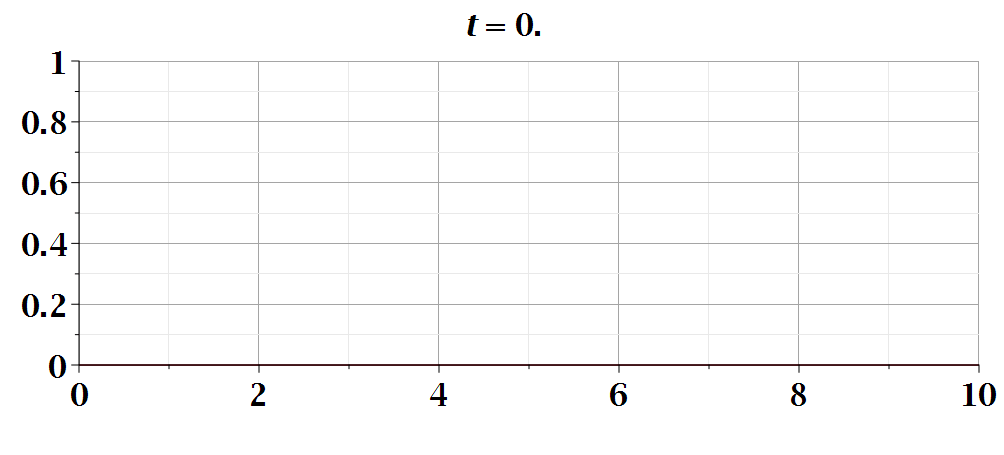 11/17/2021
PHY 711  Fall 2021 -- Lecture 35
28
[Speaker Notes: Animation.]